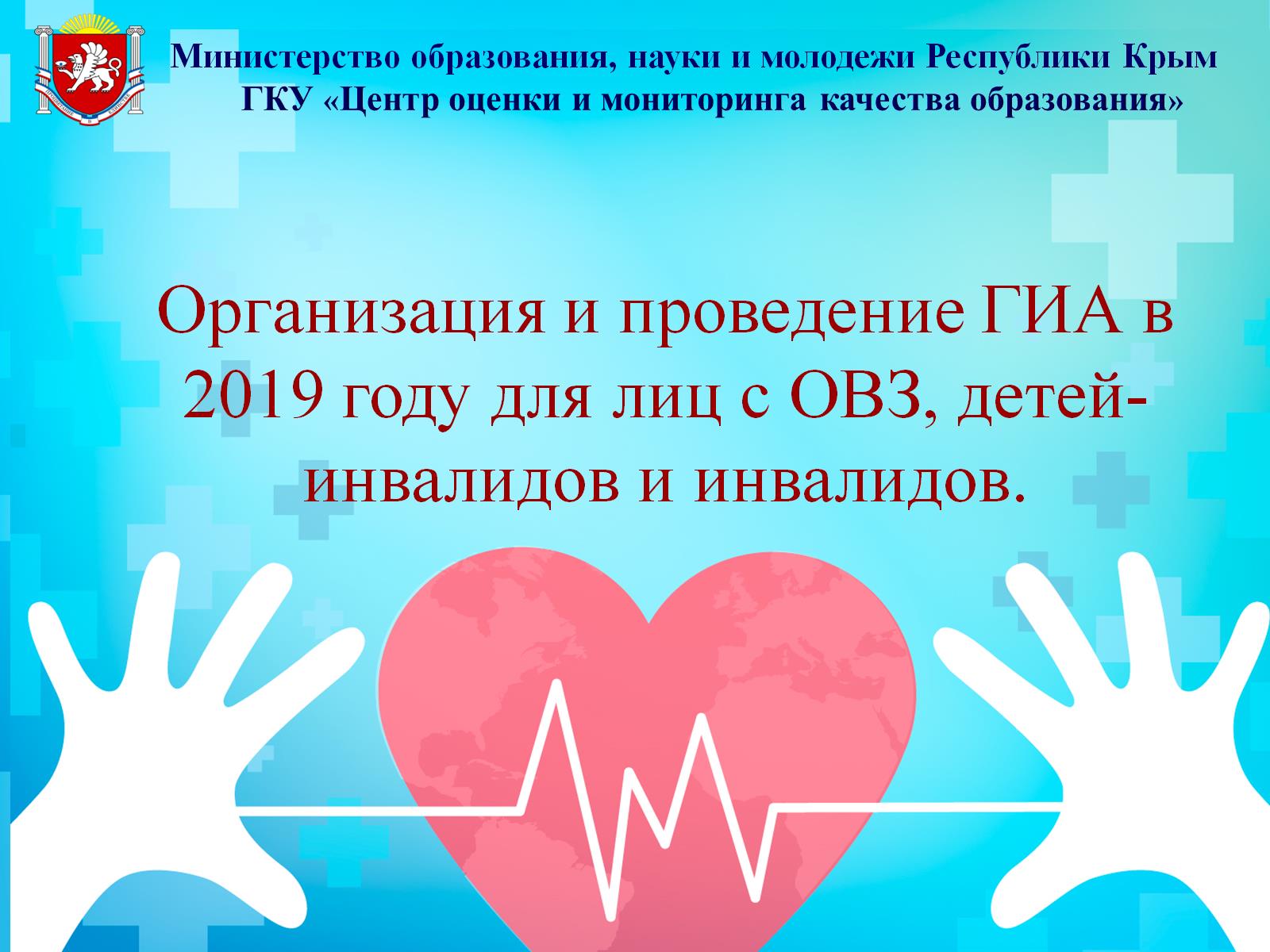 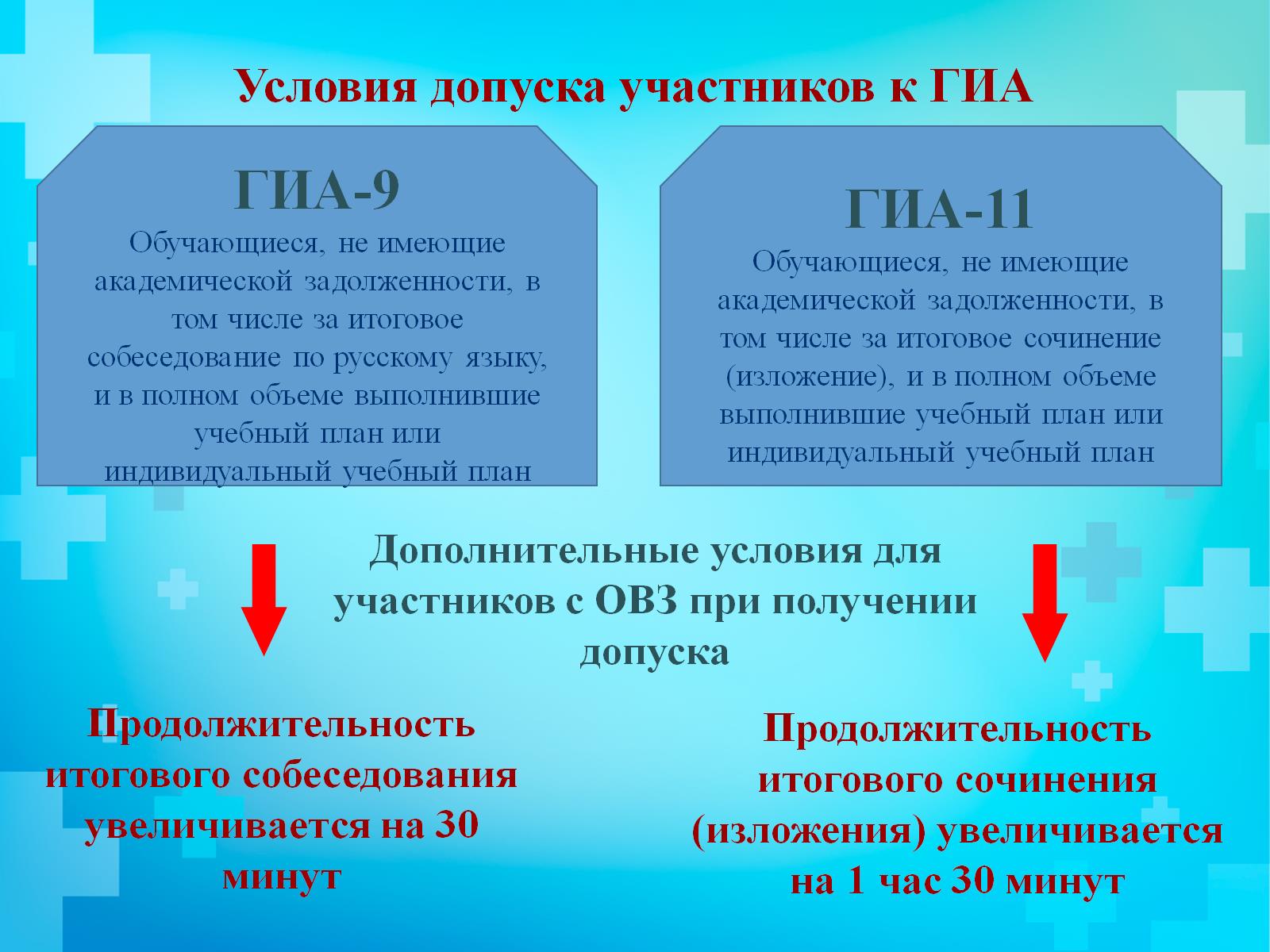 Условия допуска участников к ГИА
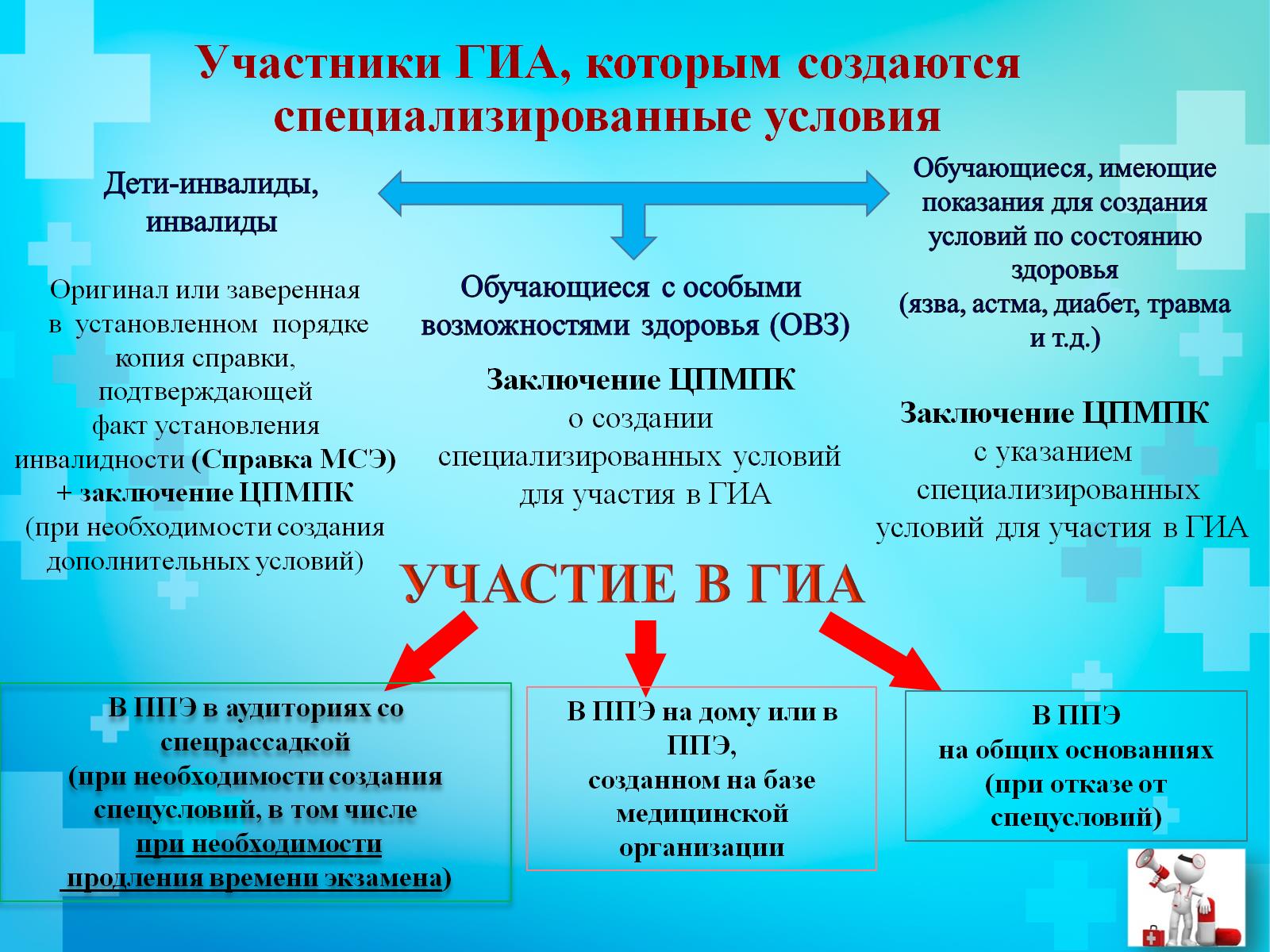 Участники ГИА, которым создаются специализированные условия
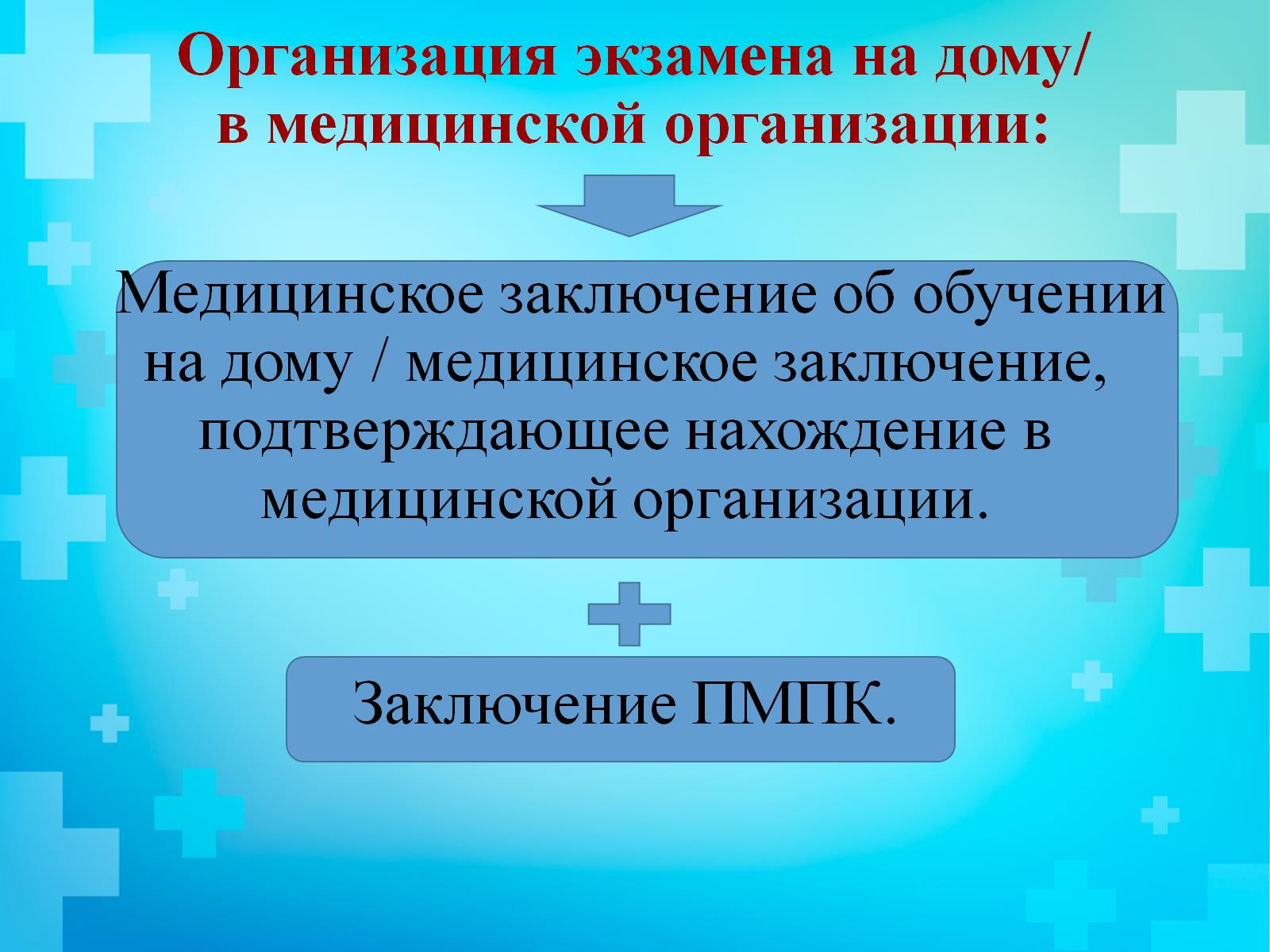 Организация экзамена на дому/в медицинской организации:
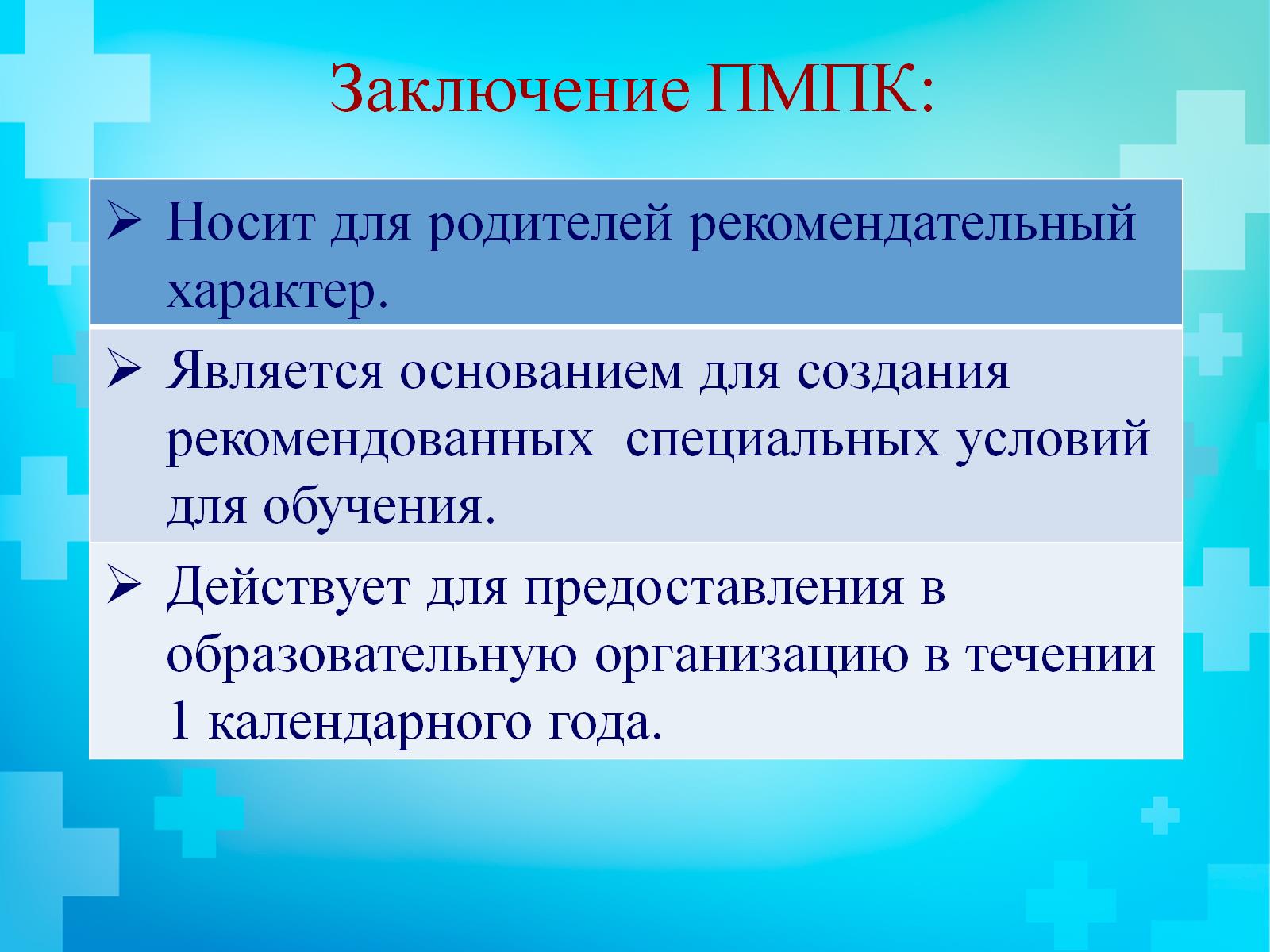 Заключение ПМПК:
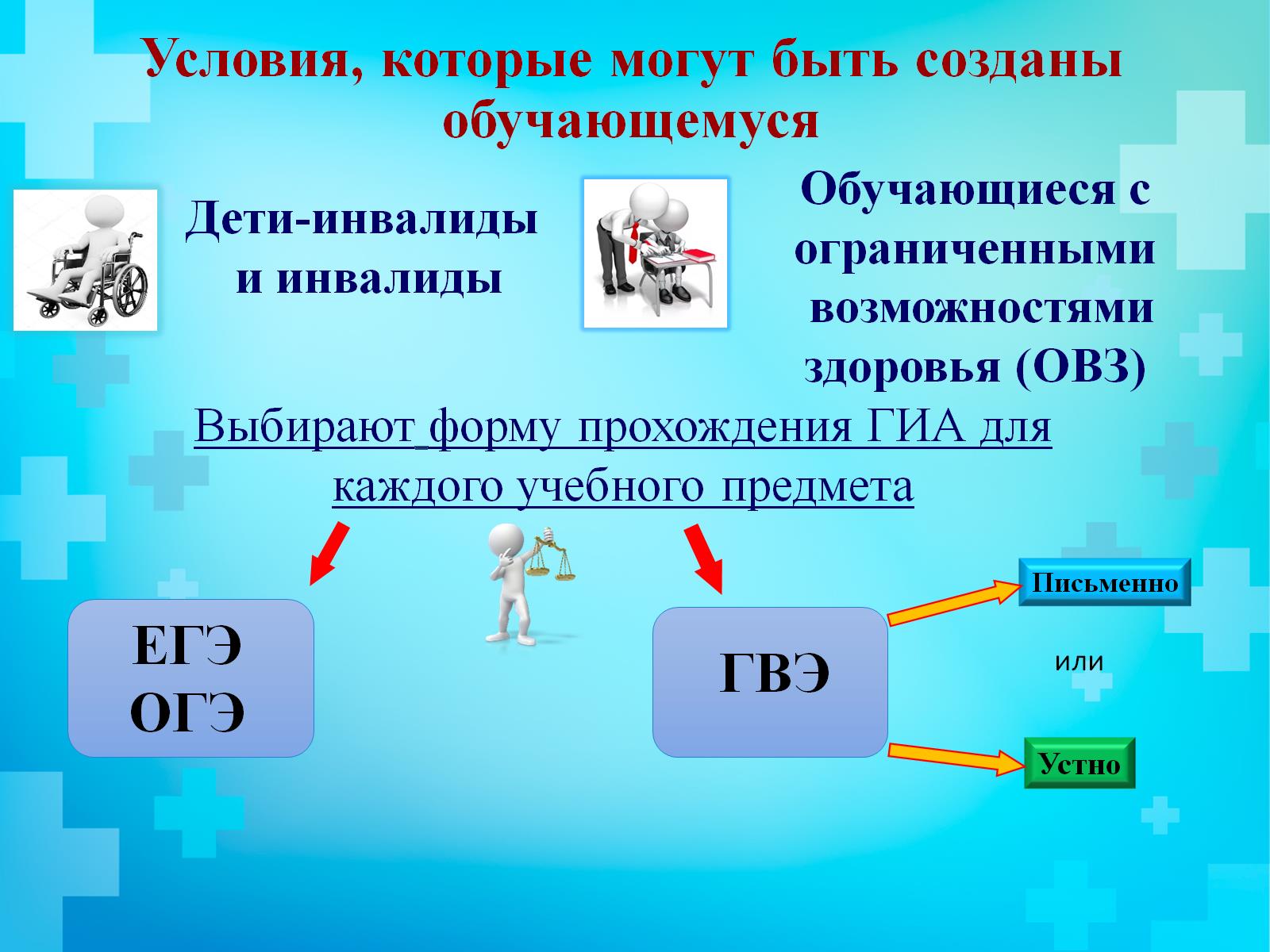 Условия, которые могут быть созданы обучающемуся
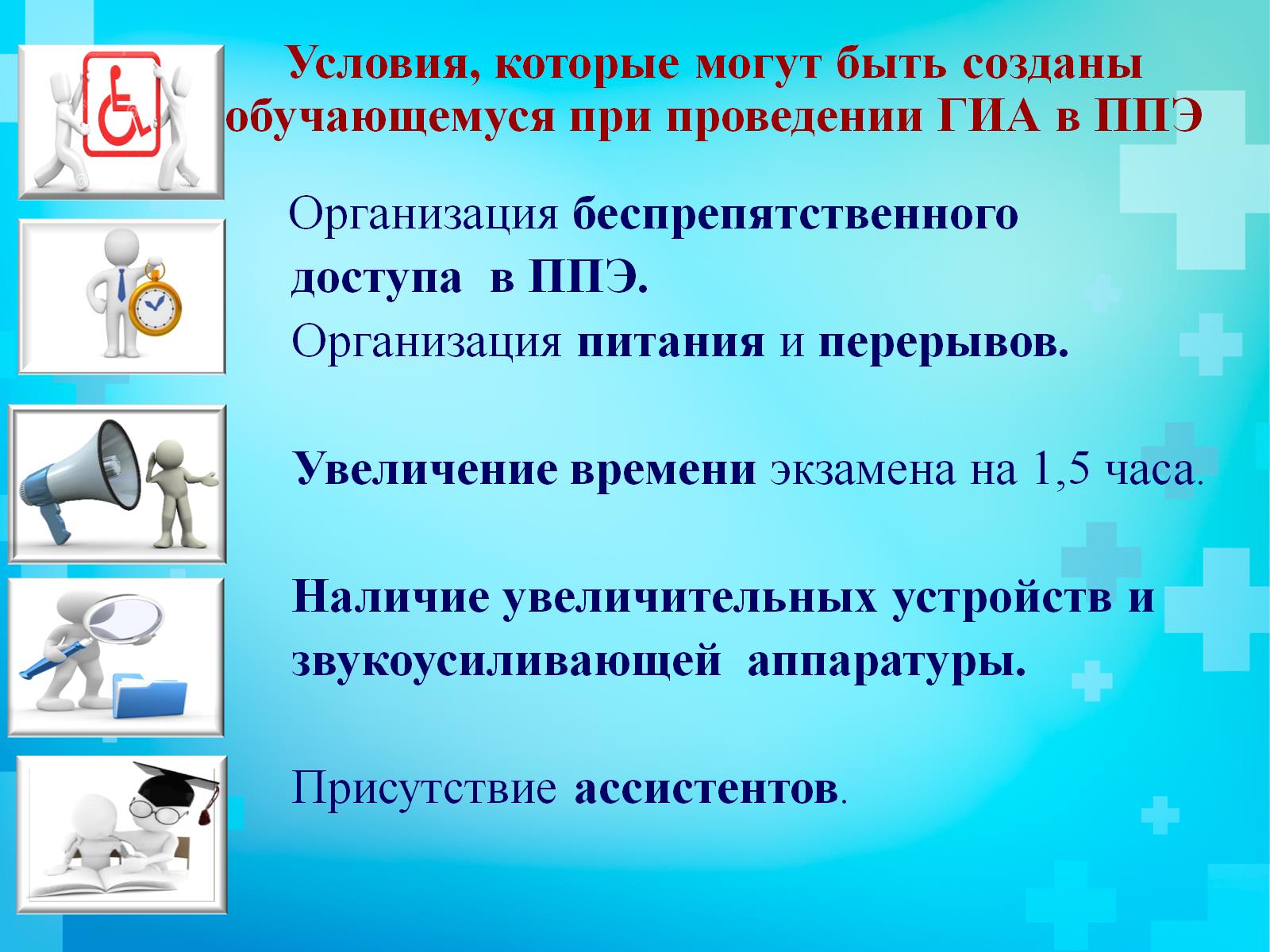 Условия, которые могут быть созданы    обучающемуся при проведении ГИА в ППЭ
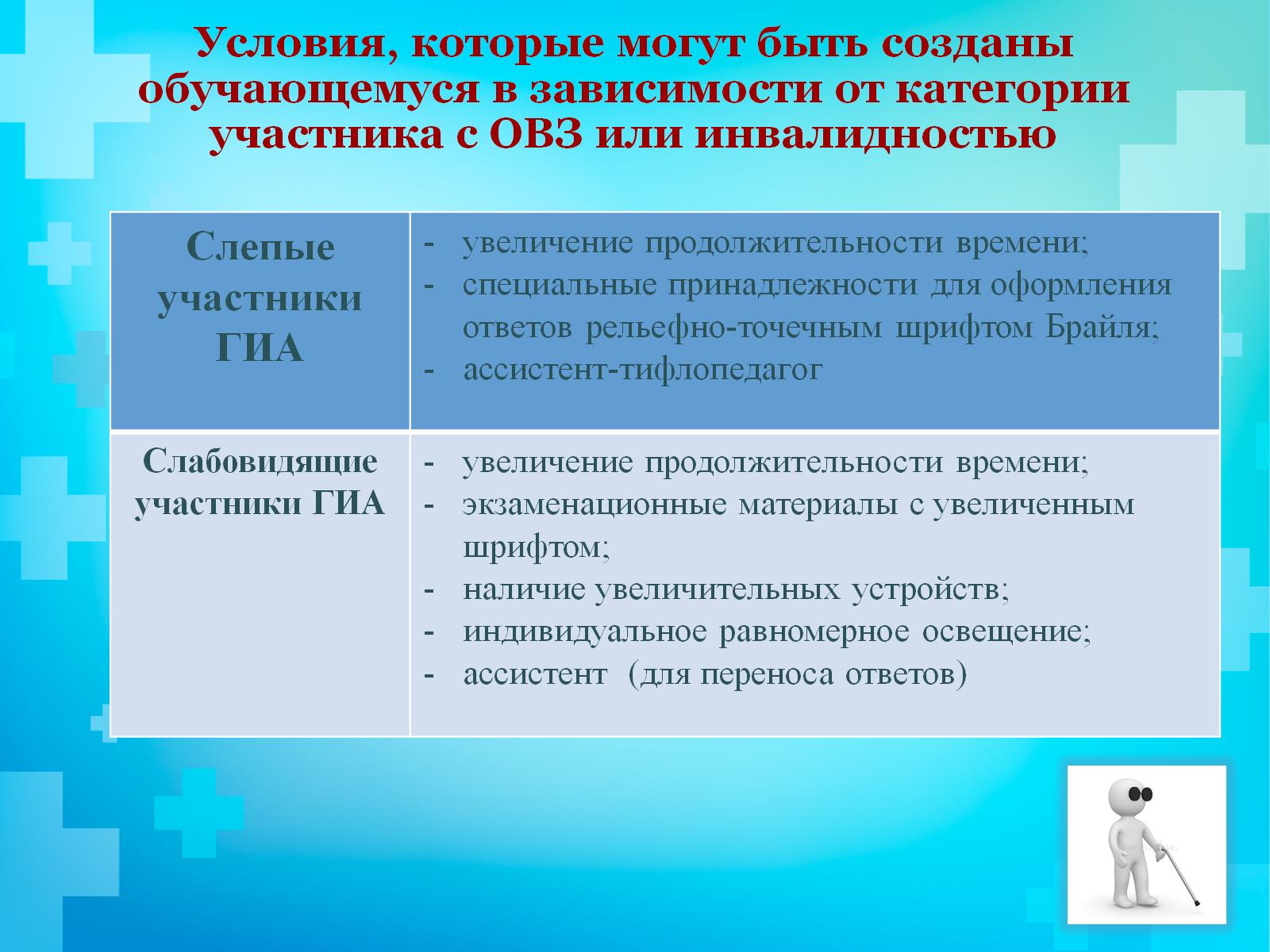 Условия, которые могут быть созданы обучающемуся в зависимости от категории участника с ОВЗ или инвалидностью
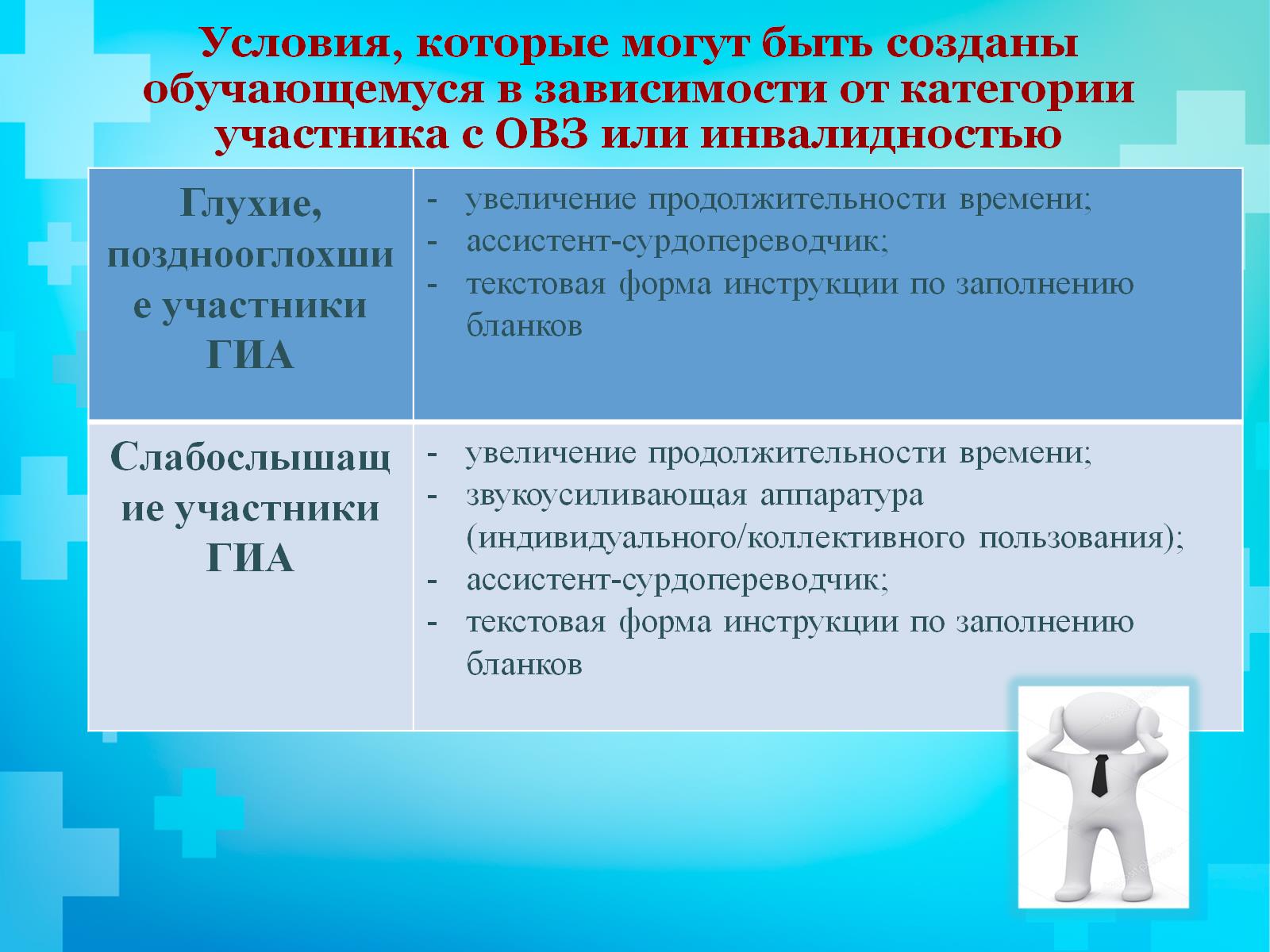 Условия, которые могут быть созданы обучающемуся в зависимости от категории участника с ОВЗ или инвалидностью
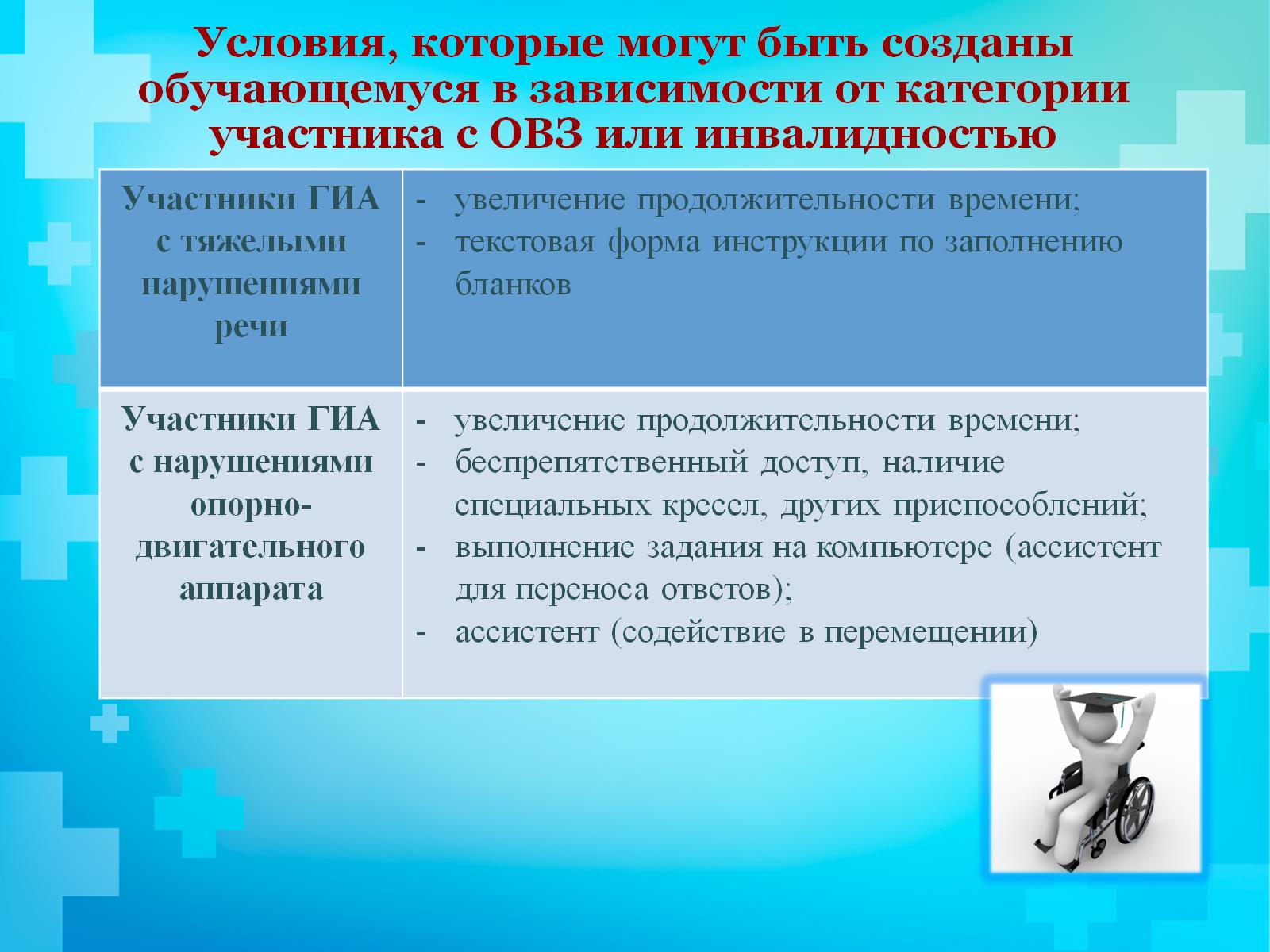 Условия, которые могут быть созданы обучающемуся в зависимости от категории участника с ОВЗ или инвалидностью
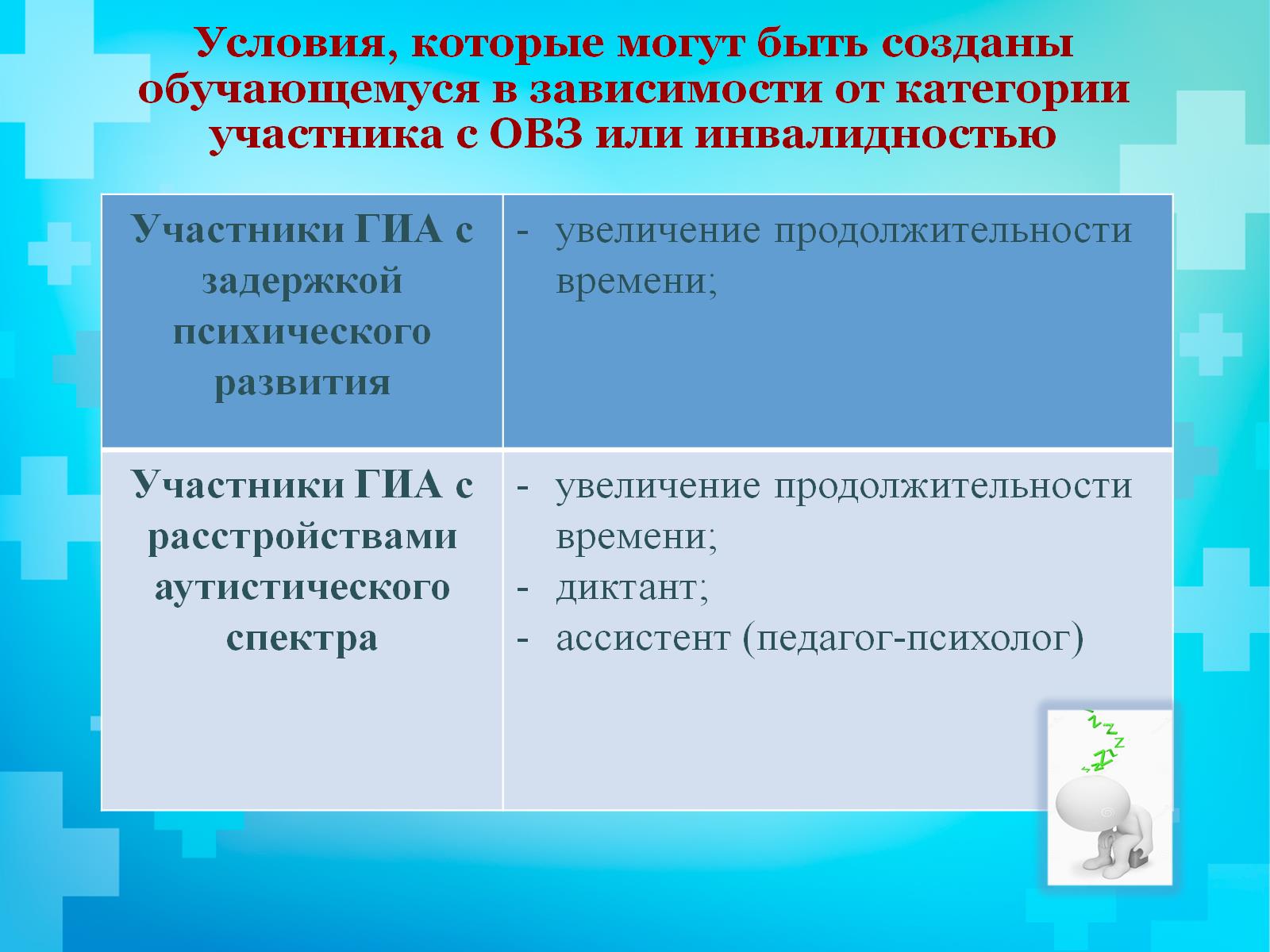 Условия, которые могут быть созданы обучающемуся в зависимости от категории участника с ОВЗ или инвалидностью
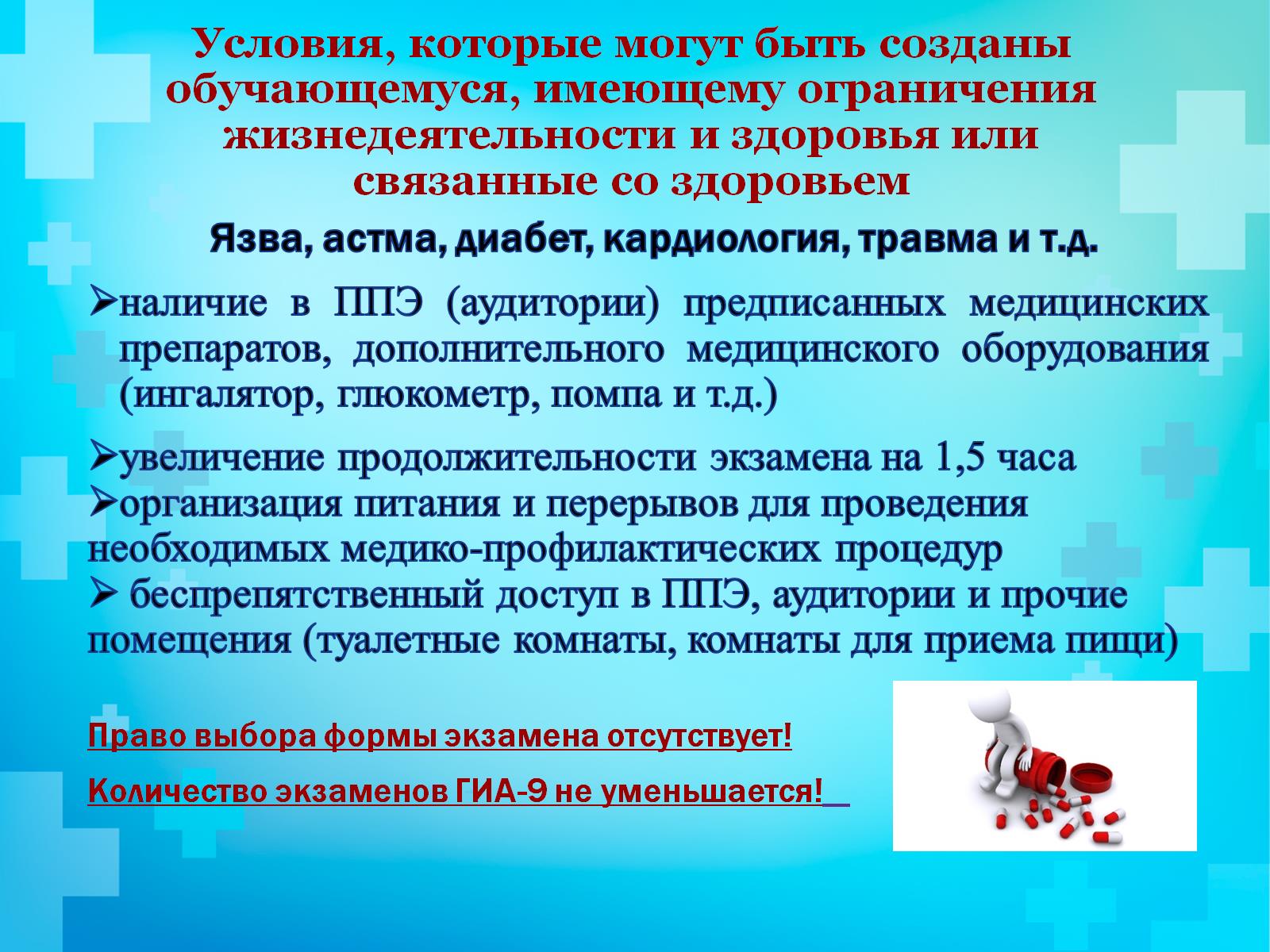 Условия, которые могут быть созданы обучающемуся, имеющему ограничения жизнедеятельности и здоровья или связанные со здоровьем
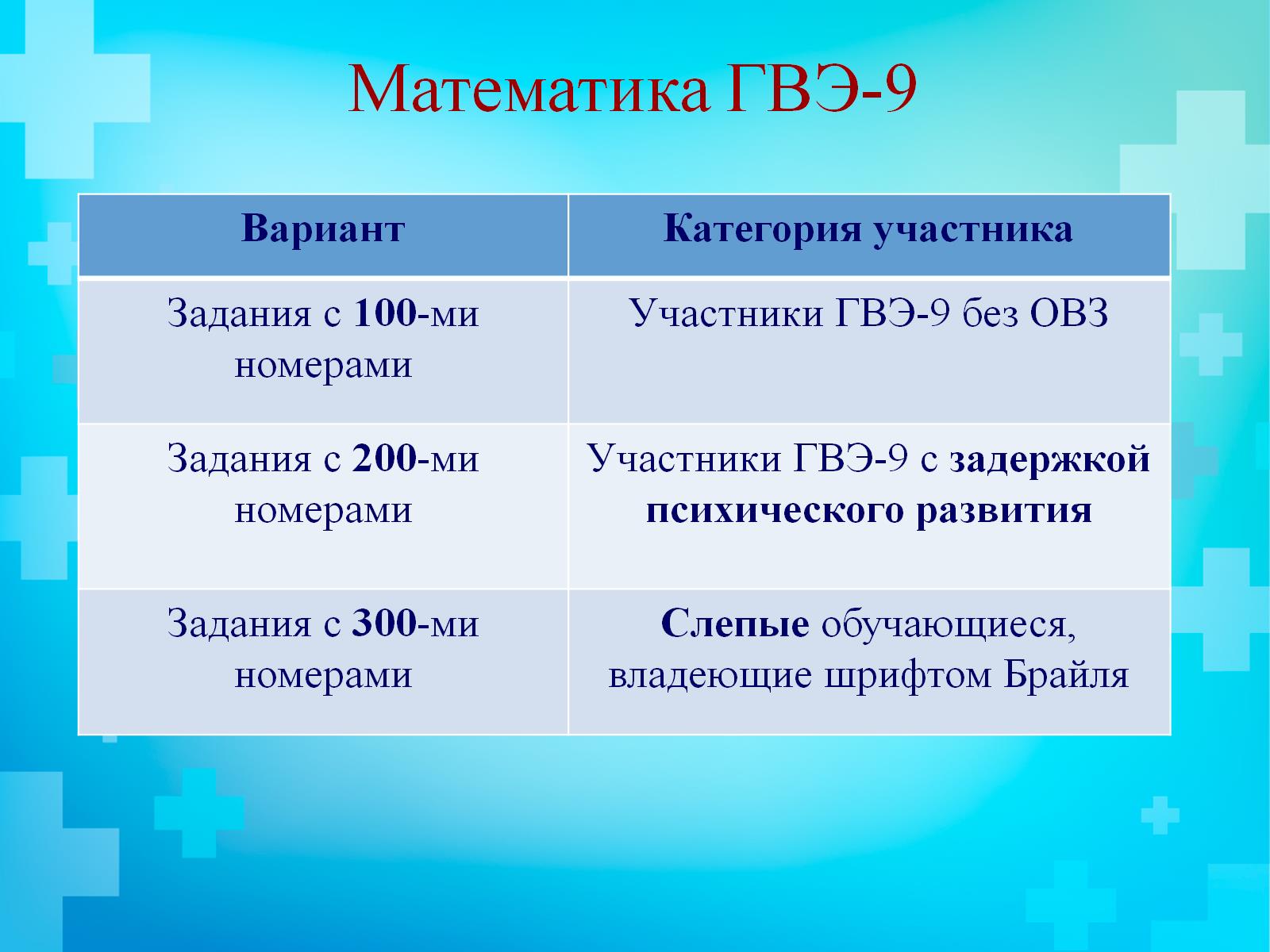 Математика ГВЭ-9
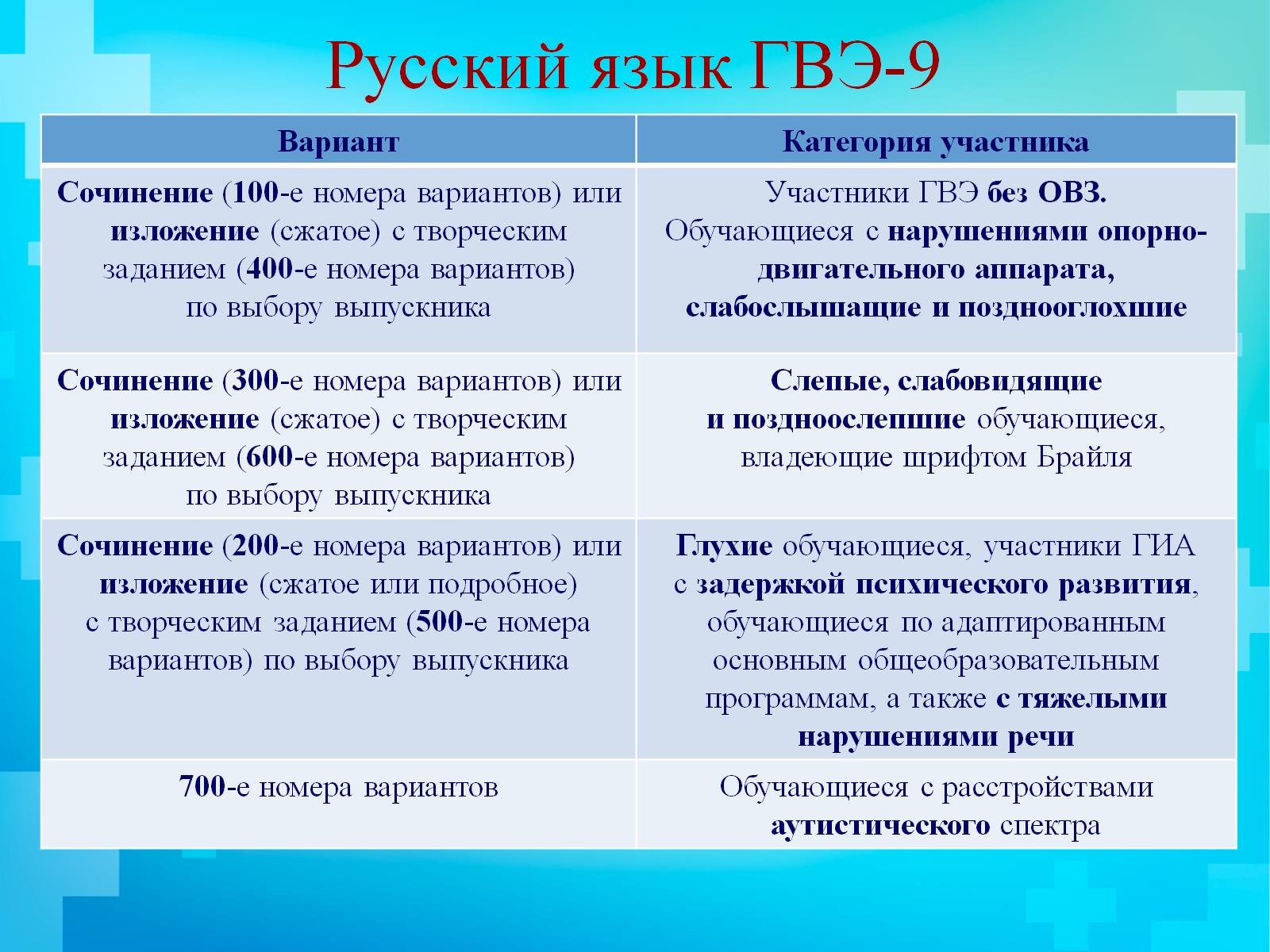 Русский язык ГВЭ-9
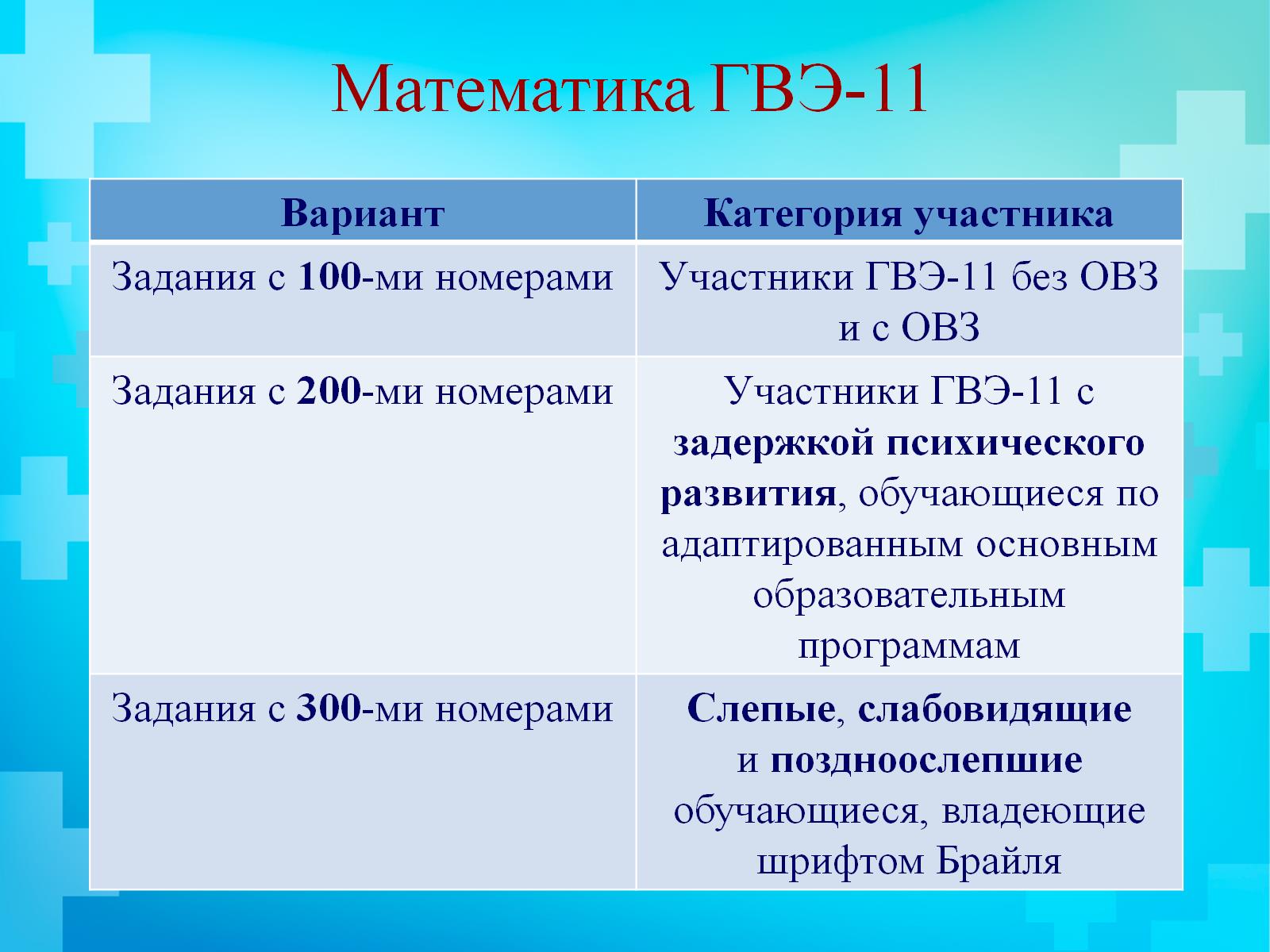 Математика ГВЭ-11
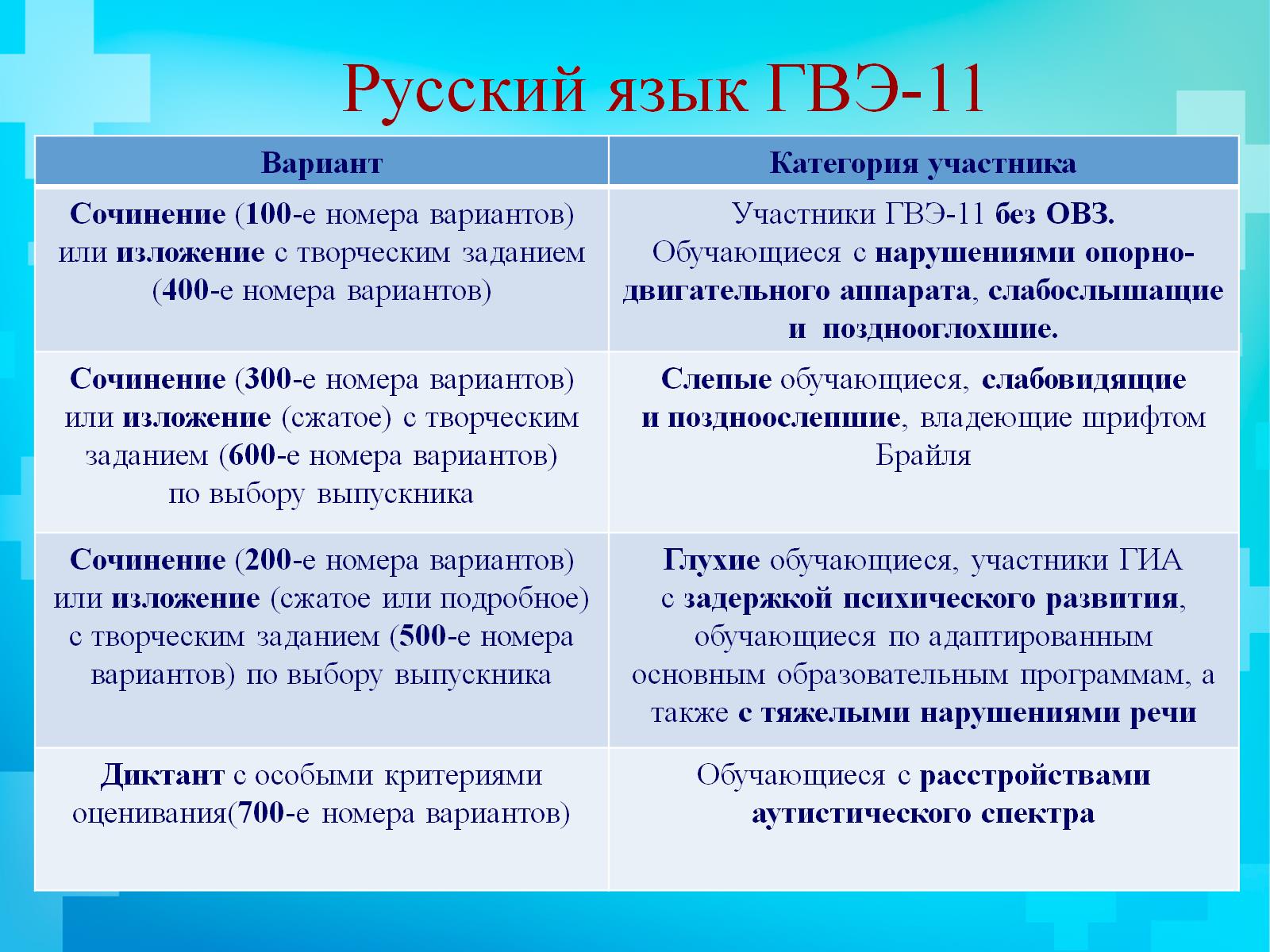 Русский язык ГВЭ-11
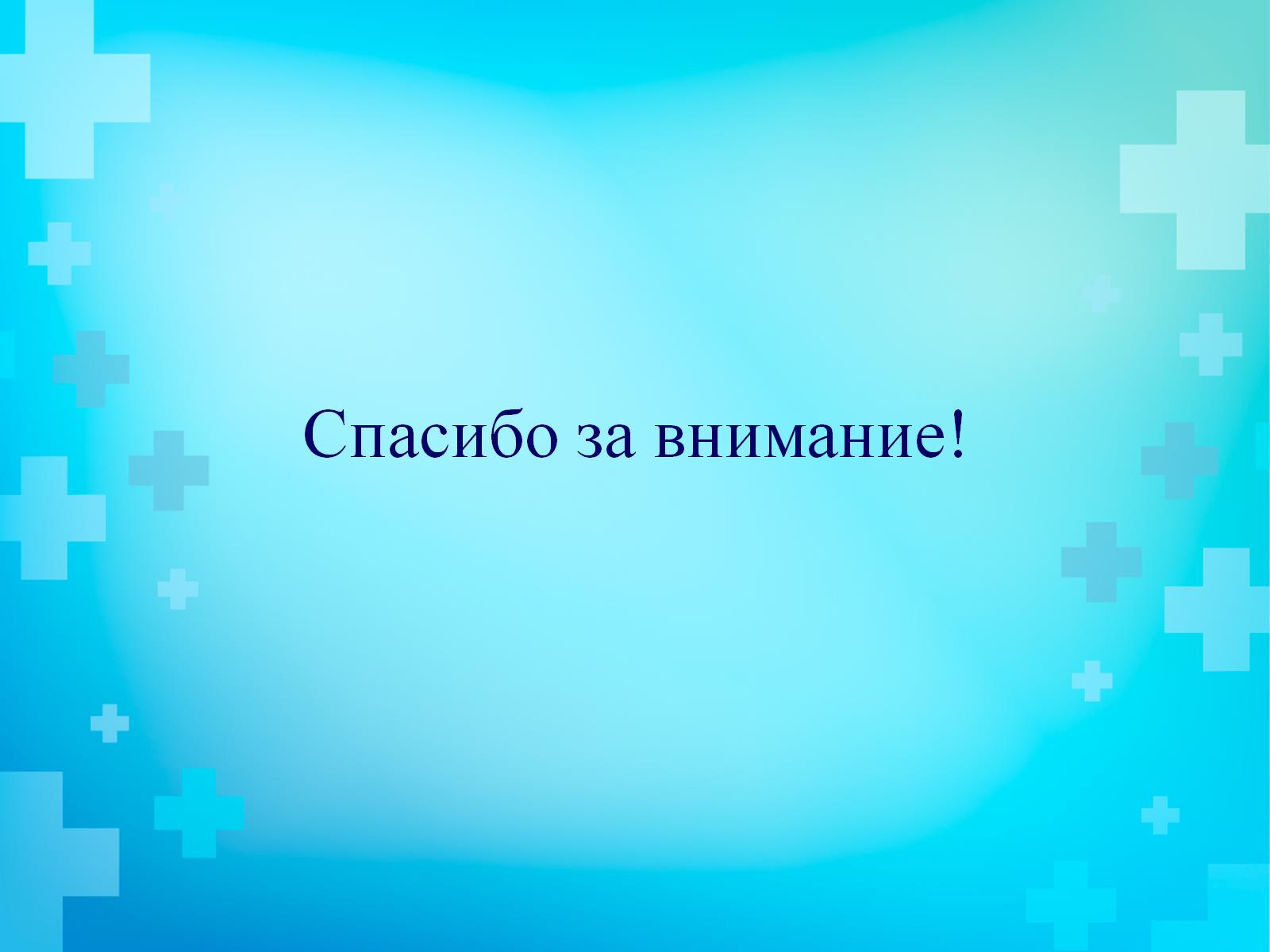